Functional Skills Qualifications
 Information Pack
 
Thames Valley Primary Care
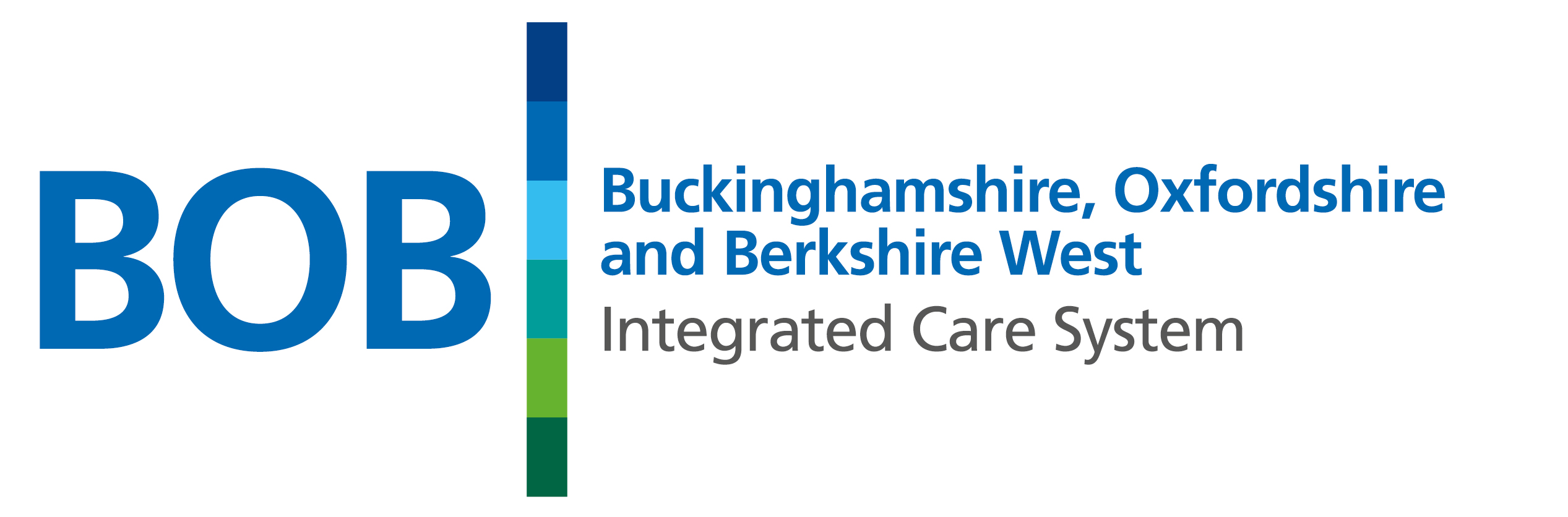 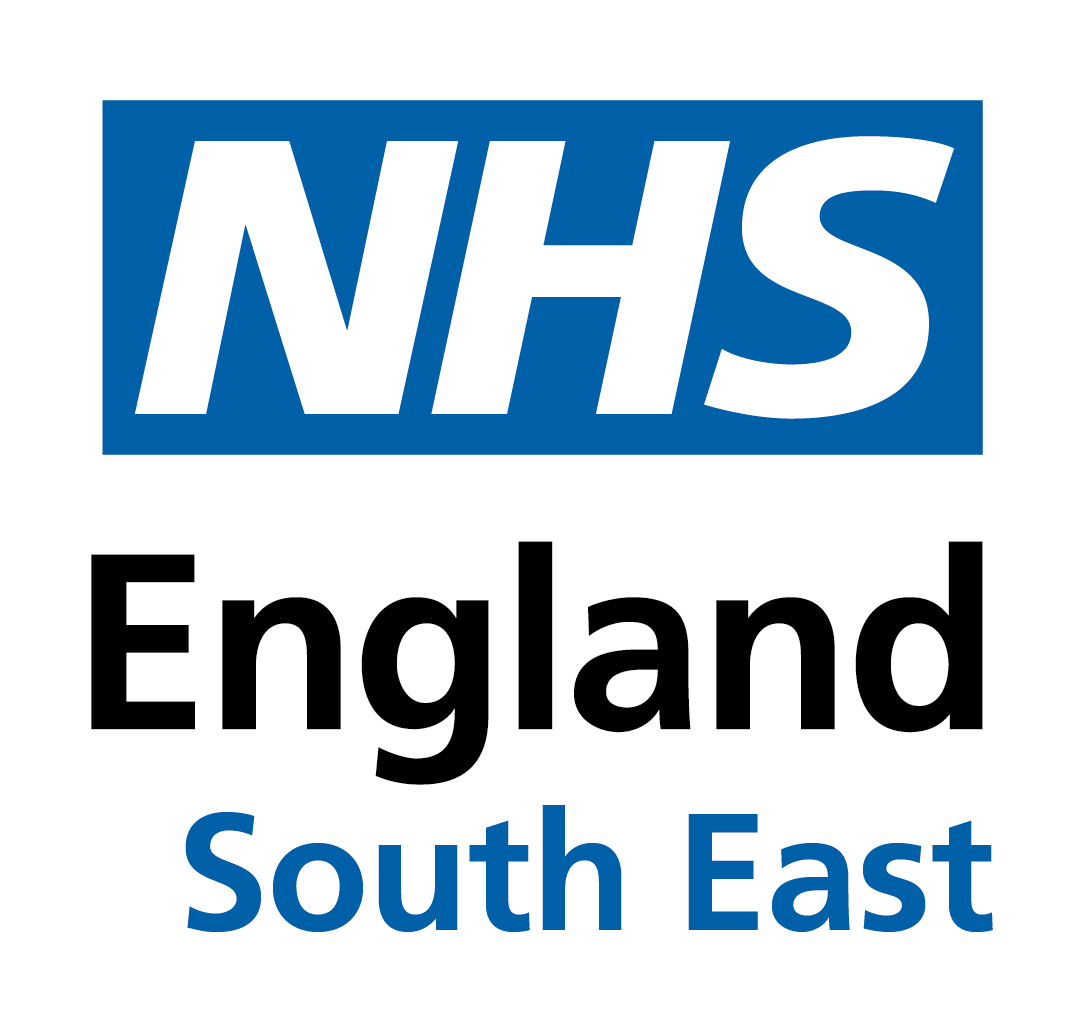 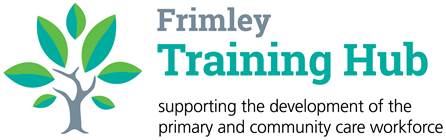 supported by
Contents
What are Functional Skills Qualifications (FSQ)?
Functional Skills are defined as the fundamental applied skills in literacy, numeracy and digital literacy that help people to gain the most from life, learning and working. Level 2 is equivalent to a GCSE grade C or 4 and above or a CSE level 1.
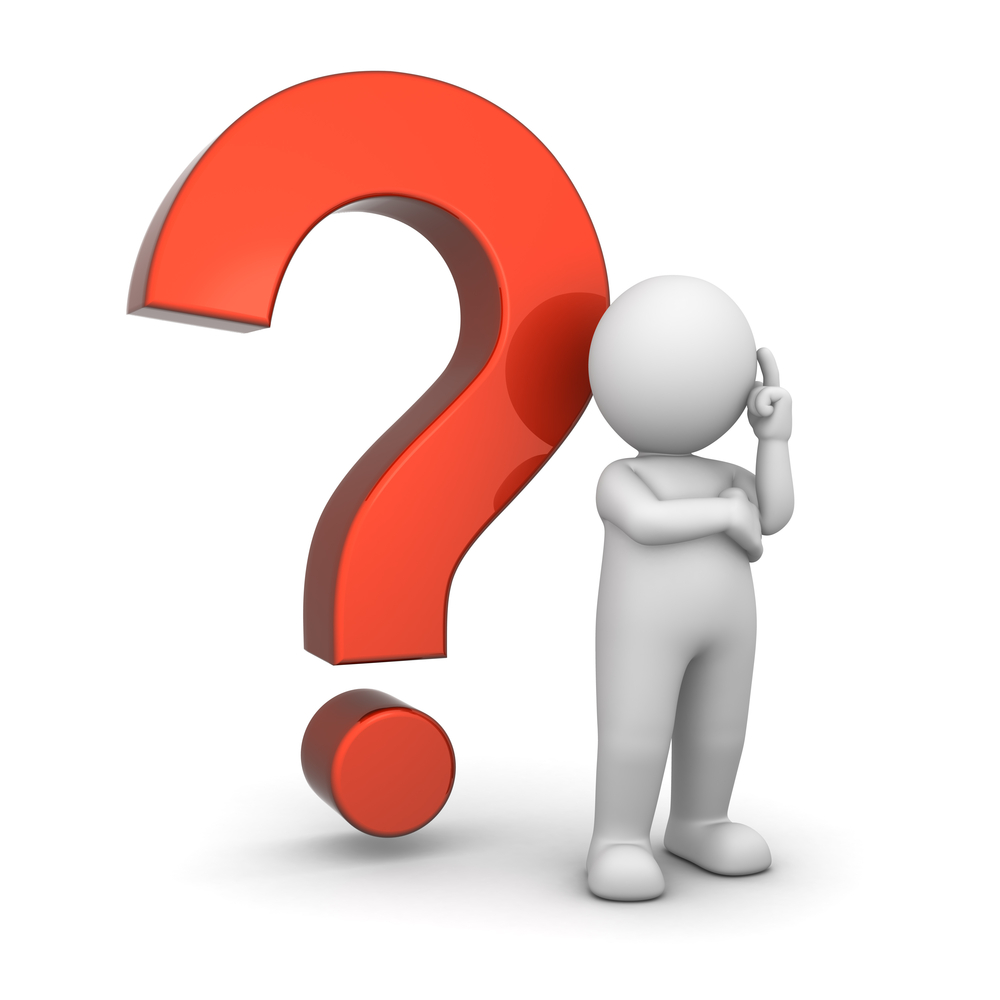 What are 
Functional Skills?
Age 16 – 18: It is a Department for Education requirement that young apprentices are required to secure up to a Level 2 FSQ in English and maths, if they do not already hold one.  

Age 19+ : From February 2025, the requirement for all adult apprentices in all sectors to study functional skill qualifications (FSQs) is now determined by the apprentice’s employer.
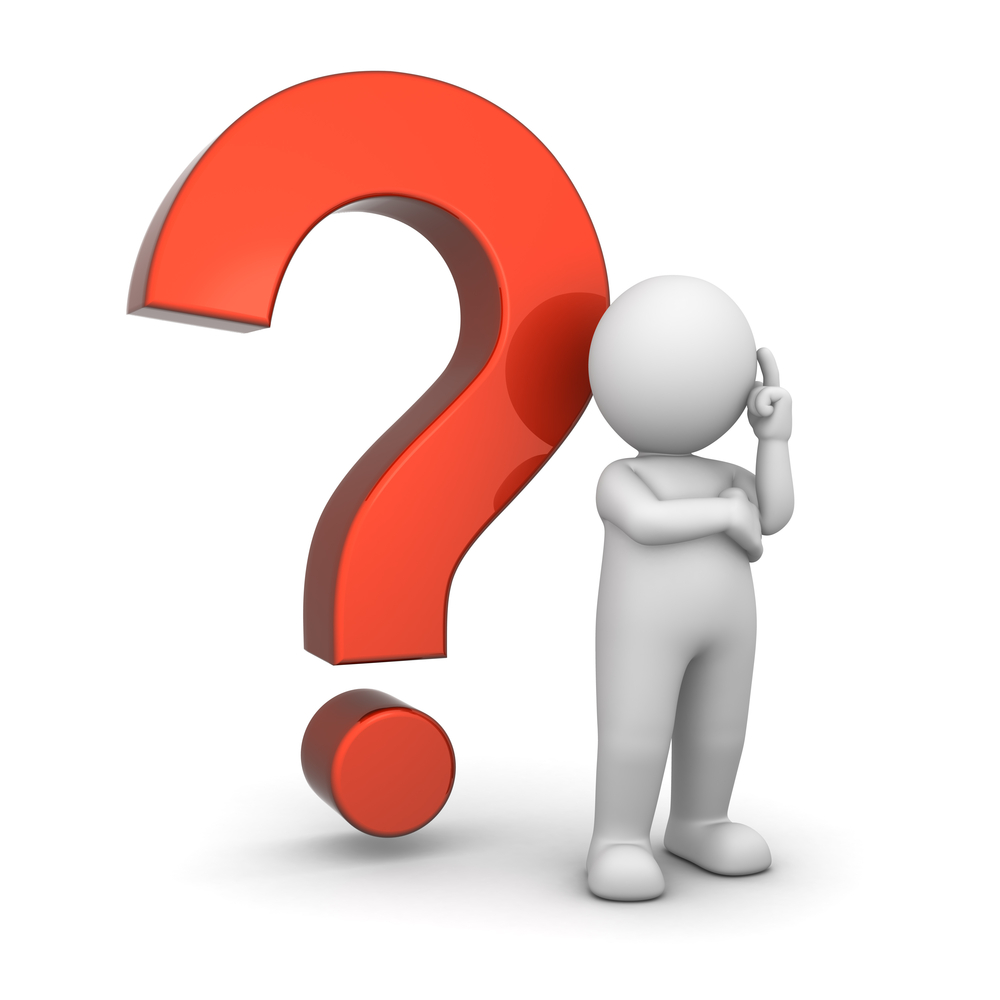 Why do I need 
them?
For levels 3 - 7 apprentices many learners will require FSQs, as across many roles in health and social care these qualifications are still required by the HEI or employer.

NHS England highly advocates for appropriate training in numeracy and 
literacy alongside apprenticeships, wherever possible.
For a level 2 apprenticeship you need to evidence learning towards level 2 functional skills exams.
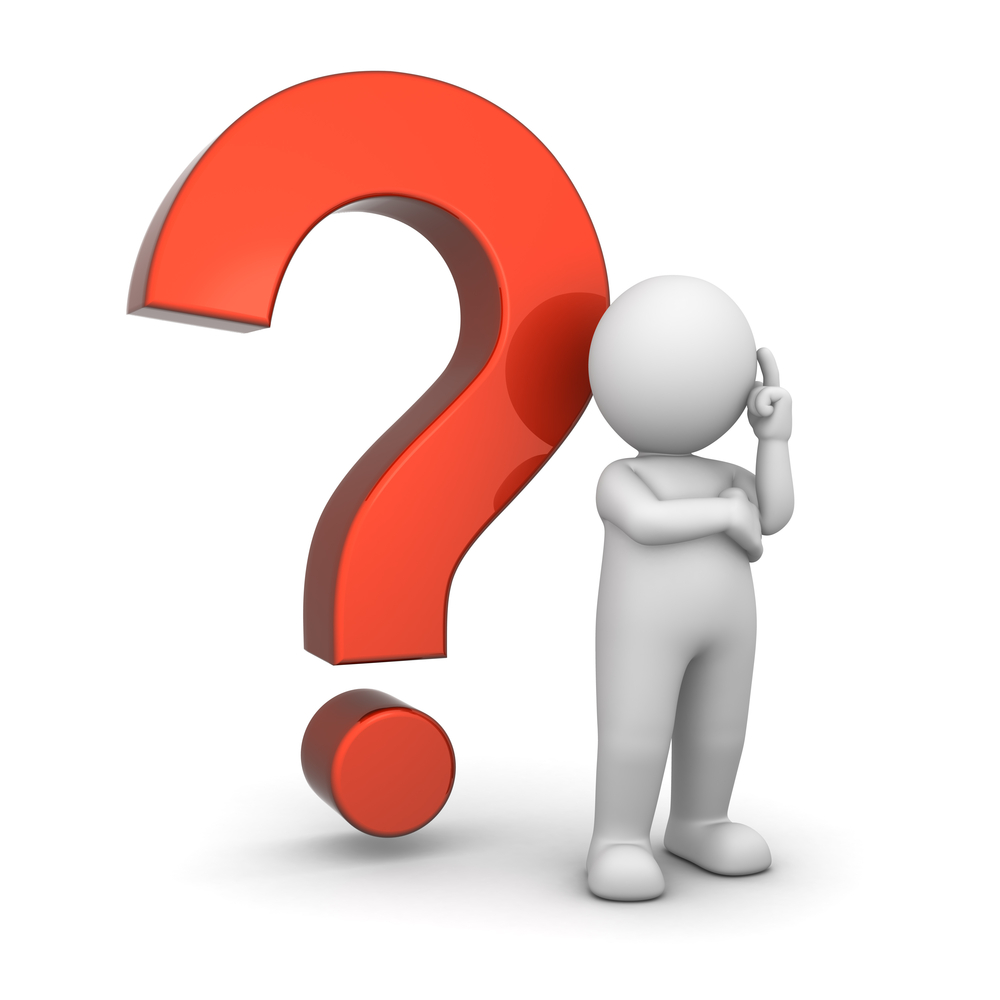 What do I need to 
achieve?
There are exemptions for special education needs, learning difficulties or disabilities – please check with your training provider.
What are Functional Skills qualifications equivalent to?
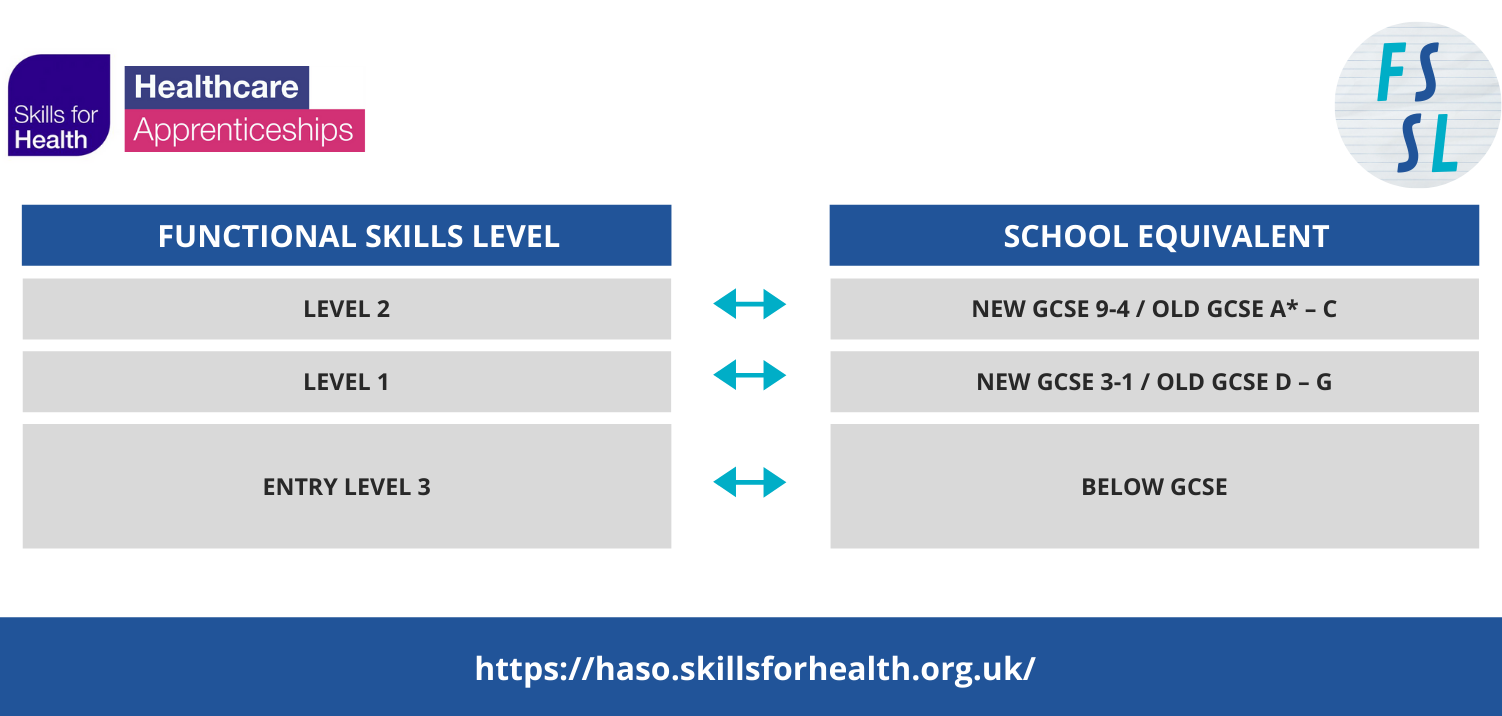 I did my GCSEs/CSEs years ago – I have no idea where my certificates are!
I write reports and manage budgets in my current role – why do I need to evidence functional skills level 2?
I have a degree – surely this is evidence of my maths and English GCSEs?
“But why???”
I achieved maths and/or English in another country – I don’t have my certificates
I have a learning difficulty and didn’t achieve the maths and English grades at school – what support is available now?
If you can you relate to any of these comments, read on for help and support!
I hated maths at school and this is really putting me off doing an apprenticeship
Functional Skills requirements check
I have GCSE grades A – C / CSE Level 1 / Functional Skills Level 2 or equivalent qualifications in maths and English or a higher level qualification (e.g. A Levels or a Degree) in maths or English
I have a learning difficulty assessment and/or a Education Health Care Plan (EHCP)
I have FS qualifications from another country
Various rules apply depending on your assessment. Contact your training provider or apprenticeship co-ordinator for more information
I have my certificates
I have my certificates
Yes
No
Yes
No
Check your options with the apprenticeship training provider

If the evidence cannot be obtained, you will need to achieve the functional skills qualifications if required for your apprenticeship.
You do not need to achieve functional skills. All apprentices are required to complete an initial assessment to see where skills can be improved
If the qualification and/or employer requires FSQs, evidence is required to be exempt from Functional Skills  

Click here for more information about obtaining a copy 

If the evidence cannot be obtained you will need to achieve functional skills qualifications before or during the apprenticeship programme
If you have the  required evidence you do not need to complete functional skills  

You may need a statement of comparability by UK ENIC and this is funded via NHSE (see ‘additional support slide’)
Free access to self-study software & exams
bksb – Basic Key Skills Builder online learning:
NHS England has commissioned bksb to give free access to online learning
Individual staff members can study at their own pace and access the system at any time.
This offer is also open to those in the pipeline to the workforce e.g. on a supported internship programme

Open Awards – virtual exams
Health or Social Care Employers whose employees or apprentices need to access an assessment to progress and are ready to sit an assessment can access Functional Skills training support through Open Awards at no direct cost.  


To access these platforms please contact as follows:

-  Frimley ICB area: frimley.traininghub@nhs.net
BOB ICB area (Buckinghamshire, Oxfordshire and Berkshire West): Free access to self-study software & exams - HASO
Thames Valley Functional Skills training options
For face-to-face learning such as classroom based and virtual training, please contact the following organisations in your area.  
Virtual class sessions are also available via Activate College. To find out if you are eligible, visit Functional Skills English (Pre-GCSE) Online - Activate Learning - Adult Education
Additional support
Qualifications mapping: check if your current qualifications are equivalent to Functional Skills Level 2 and acceptable by visiting English and maths requirements in apprenticeship standards at level 2 and above - GOV.UK (www.gov.uk)
National Numeracy is a great place to start improving your confidence with number calculations and is great for explaining how to work answers out. You can even use the app when you’re on the go!
Skills for Life webpage provides access to training, support and advice in your area
BBC Bitesize Functional Skills offer bite-sized learning modules
YouTube video tutorials are available 

Dyscalculia or Dyslexia
With Bksb support, learners can undertake a basic screening which can indicate how likely    
   it is that someone may have Dyscalculia or Dyslexia (see slide 7)
- Local Dyslexia organisations: Local Dyslexia Associations - British Dyslexia Association
- Dyscalculia: Dyscalculia - British Dyslexia Association